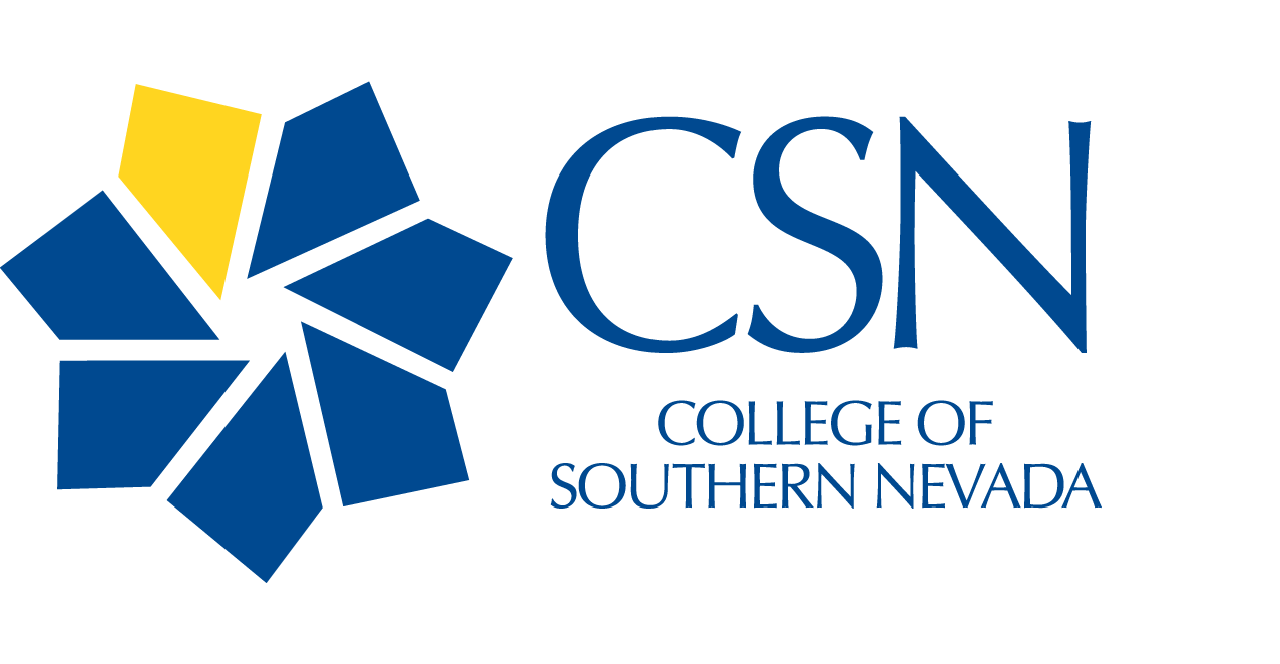 This template is 1920 x 1080 pixelsor 20 inches x 11.25 inches and is formatted for the ICS.
CSN is an equal employment opportunity/affirmative action institution. For more information, please visit: www.csn.edu/nondiscrimination.